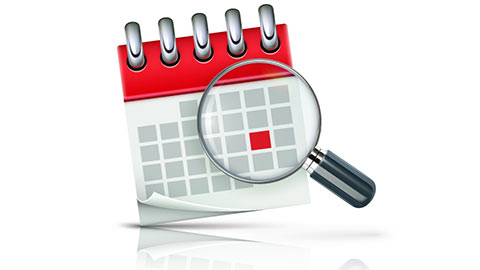 Question: Why are so many of the Product Enrollment End Dates blank?
Answer: In the Member Eligibility file, for ME042 (Product Enrollment End Date), the filing specifications instruct carriers that “if the member was not disenrolled at the end of the current month, then do not fill with any value”.